Conformación, expansión y crisis del sistema educativo nacional en la Argentina
Objetivos de la presentación
Marco conceptual
Diferencias entre Educación, Escuela y Sistema Educativo
Los sistemas educativos como dispositivos de gobierno de las sociedades modernas

La noción de matriz socio-política y matriz socio-educativa.
Modelo agro-exportador, formación del Estado liberal y orden político oligárquico

La hipótesis de Tedesco sobre las razones que impulsaron la conformación de un sistema educativo nacional en Argentina.
El problema de la homogeneidad cultural y la necesidad de constitución de la nacionalidad.
El problema de la dominación política. 
Ley 1420 y Ley Lainez como instrumentos para la pertenencia Nacional.
Marco conceptual
EDUCACIÓN
Proceso
Transmisión - Apropiación - Producción
Conocimientos – Saberes - Habilidades 

ESCUELA
Una forma institucionalizada de los procesos educativos
Surge entre los Siglos XV y XVI – Disputa entre protestantes y católicos 
Proceso de escolarización (masificación de la forma escuela) 

SISTEMA EDUCATIVO
Red institucional de escuelas surge a fines de S.XIX
Cuerpo burocrático y jerárquica
Instituciones especializadas en la formación de sus agentes
Campo especializado y legitimado de conocimiento (pedagogía, cs de la educación)
Educación y cultura
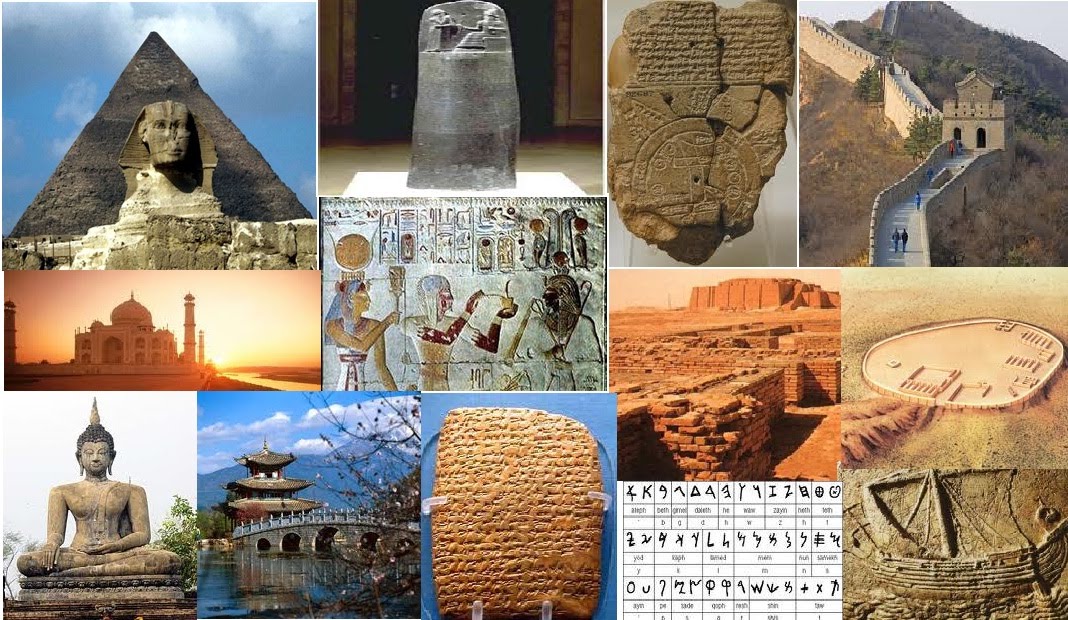 Una escuela de latín en el Siglo XVI
Una escuela a principios del Siglo XX
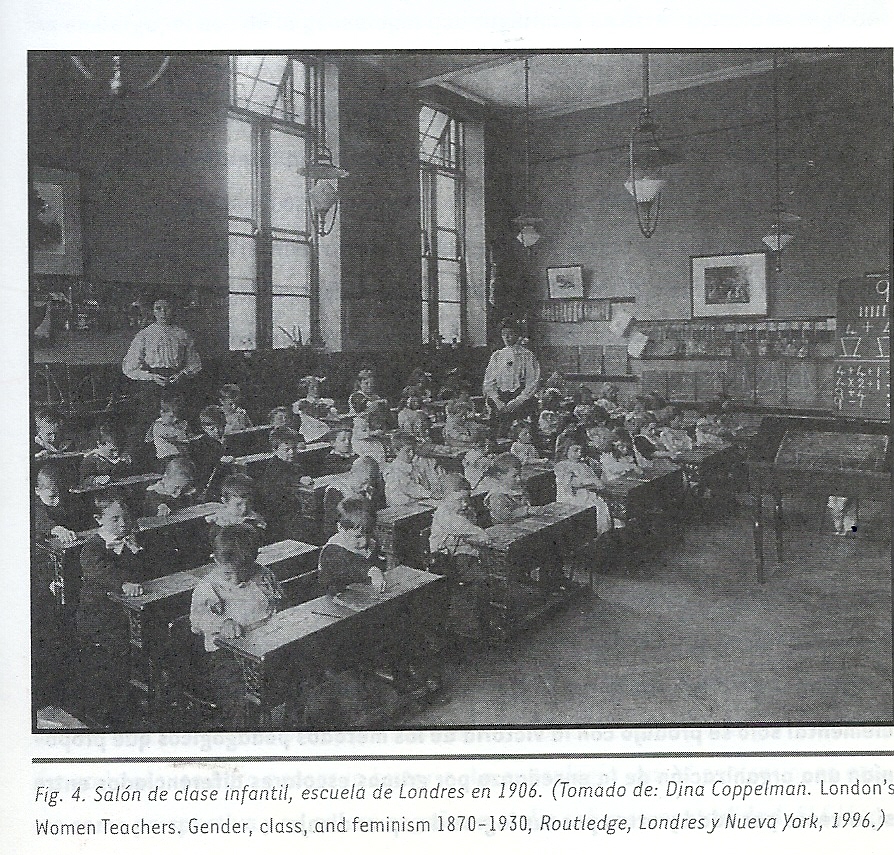 Una aula de escuela primaria en 2019
2020 – Una escuela?
El Sistema Educativo Argentino 1983
Braslavsky, C. (1985) La Discriminación Educativa en Argentina 

Los sistemas educativos cumplen simultánea y contradictoriamente funciones de reproducción y transformación. La predominancia de uno u otra función no se definen a priori sino socio-históricamente.

El sistema educativo a comienzos de los años ochenta se caracterizaba por:
Segmentado
Desarticulado 
Subsidiario

Las instancias críticas de selección son los momentos de pasaje de nivel
Superior

Media

Primaria

Inicial

                  
                   C. Baja         CM/B            CM/A           C. Alta
Univ.
Instituto
Escuela
Escuela
Escuela
Escuela
Escuela
Escuela
Escuela
Escuela
Escuela
Escuela
Sociedades modernas
Estado- Nacional
La idea de ciudadanía
Cambios en la organización del poder
Organización de una administración y formación de un funcionario idóneo

Economía capitalista
Mercado
Propiedad privada de medios de producción
Fuerza de trabajo asalariada

Cultura
Iluminismo – la luz de la razón ilumina la realidad para comprenderla
Secularización
La religión se vuelve un asunto de la vida privada
Sociedades Urbanas
Los sistema educativos como dispositivo de gobierno
El problema del gobierno en las sociedades modernas

Cómo se gobierna una sociedad de hombres libres y racionales? 
Como se asignan los diferentes trabajos-ocupaciones en una sociedad? 
Cómo transmitir una cultura común, y a la vez, los conocimientos locales?

Las funciones sociales de los sistemas educativos 

Formación del Ciudadano
Generar una identidad nacional
Preparación y distribuye la población para diferentes ocupaciones
Legitima el orden social

La meritocracia como ideología
La idea que supone que los méritos (sea por dones naturales o por esfuerzo) son los que determinan la selección de los individuos.
La conformación del sistema educativo nacional en la Argentina
La matriz socio-política y matriz socio-educativa.
Modelo agro-exportador, formación del Estado liberal y orden político oligárquico.
El problema de la homogeneidad cultural, la cuestión social y la dominación política.
Temprana expansión y masificación de la educación
Los inmigrantes llegando al puerto de Buenos Aires
Salón comedor del Hotel de los Inmigrantes,Buenos Aires 1902
Los conventillos de inmigrantes, Buenos Aires
Los conventillos de inmigrantes, Buenos Aires
Los inmigrantes crean los primeros sindicatos
Nuevas ideas y conflicto socialanarquismo, socialismo y comunismo
Escuela galesa, Rawson, Argentina (ca. 1880)
Alumnos de la escuela mixta Nº6 Colonia Popular. Chaco, 1909
La conformación del sistema educativo nacional 1860-1880 (cronología)
La conformación del sistema educativo nacional 1880-1898 (cronología)
La conformación del sistema educativo nacional 1904-1922 (cronología)
Escuelas Provinciales y Láinez en 1936
Argentina. Números de Escuelas según tipo de gestión 1909
Fuente, Censo Escolar. Buenos Aires, CNE, 1909.
Las nacionalidades de la población escolar. 1909
Fuente, Censo Escolar. Buenos Aires, CNE, 1909.
Presupuesto destinado a la Educación
Fuente, Censo Escolar 1883-1884. Buenos Aires. CNE, 1884
(*)Las escuelas fiscales solamente son las que figuran en la columna 6, como en los demás países.
Antecedentes y reforma del nivel secundarioReforma Saavedra Lamas
1890-1900. Creación de escuelas comerciales en Bs. As. y Rosario. Surge primera escuela industrial al final de la década. Roca  y Magnasco reclaman una educación carácter más utilitario. Proyectos rechazados ante la mejoría de la economía.

1915. Ley Saavedra Lamas. Escuela Intermedia y secundaria especializada. 4 años de duración: enseñanza general y universal y enseñanza profesional y técnica. Finalizaba a los 15/16 años. Colegios universitarios preparatorios para la educación superior universitaria.

Rechazo del radicalismo.
La juventud argentina de Córdoba a los hombres libres de Sud AméricaManifiesto de la Federación Universitaria de Córdoba - 1918
Hombres de una república libre, acabamos de romper la última cadena que en pleno siglo XX nos ataba a la antigua dominación monárquica y monástica. Hemos resulto llamar a todas las cosas por el nombre que tienen. Córdoba se redime. Desde hoy contamos para el país una vergüenza menos y una libertad más. Los dolores que nos quedan son las libertades que nos faltan. Creemos no equivocarnos, las resonancias del corazón nos lo advierten: estamos pisando sobre una revolución, estamos viviendo una hora americana.